GOES-17 SUVI PS-PVR
SWPC User Perspective
Steven Hill
NOAA/NWS Space Weather Prediction Center
Heritage
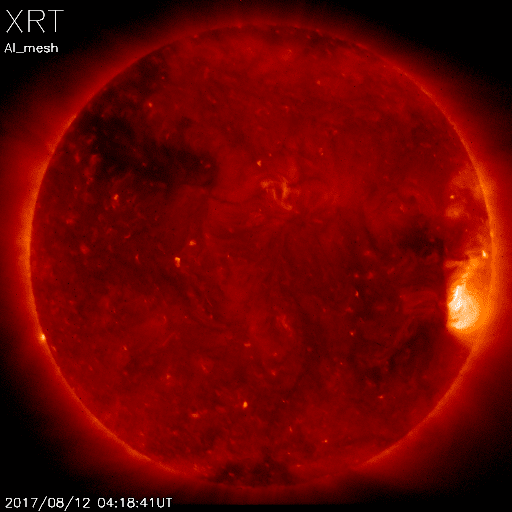 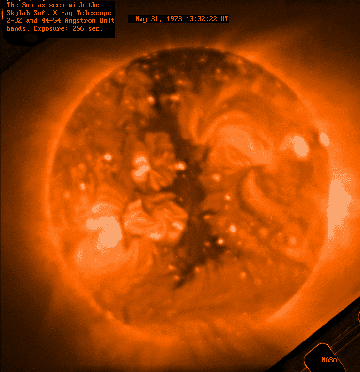 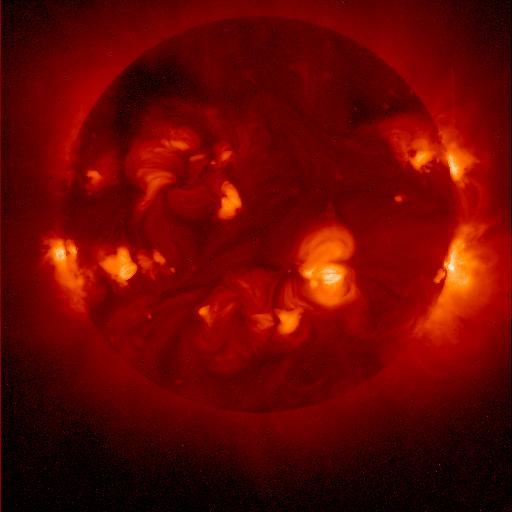 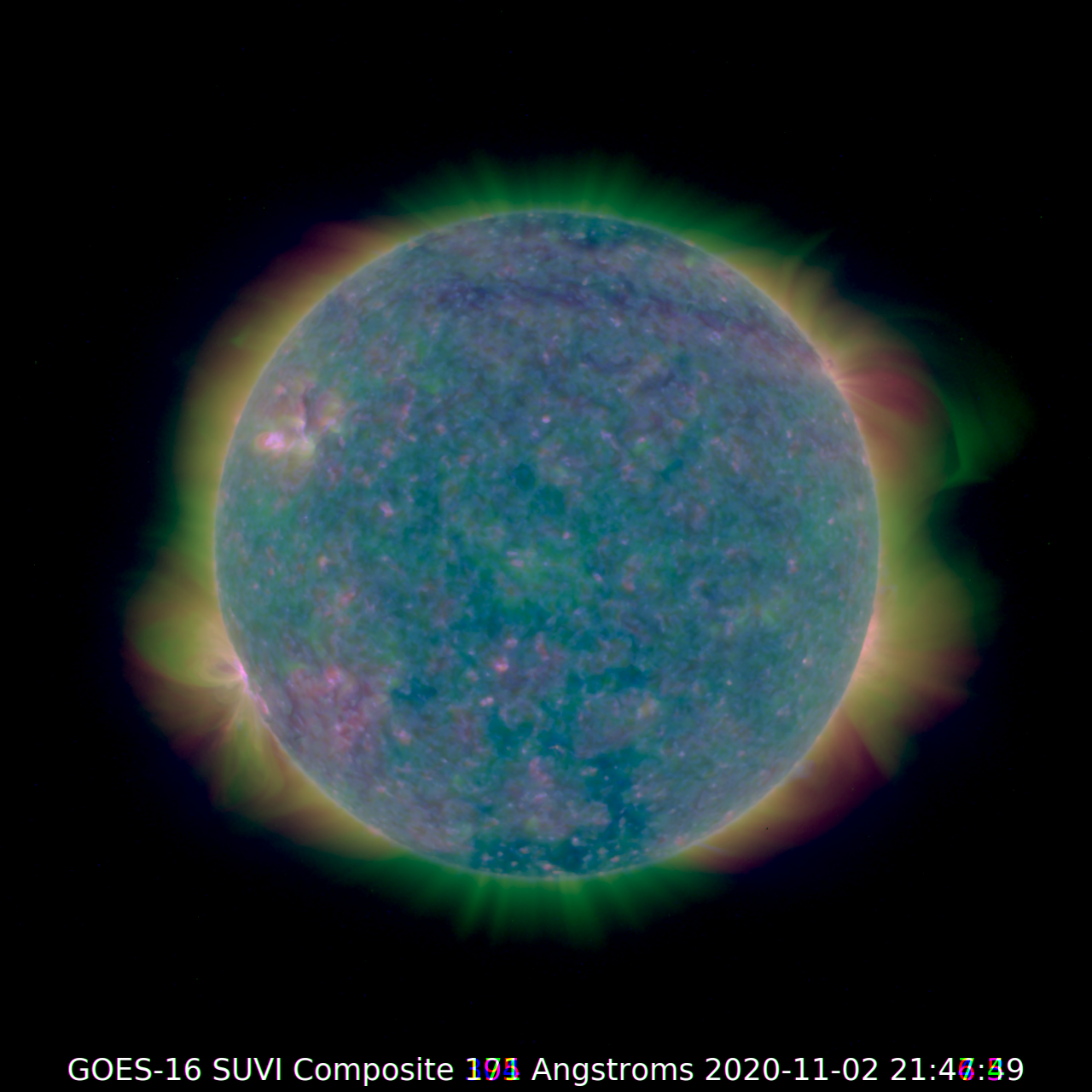 Hinode
2006-
Skylab
1973-74
Yokoh 1991-2001
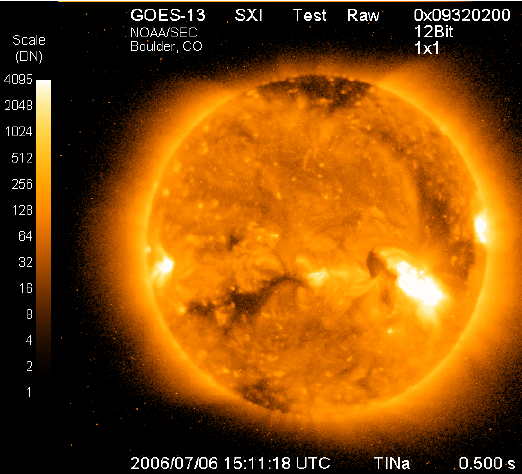 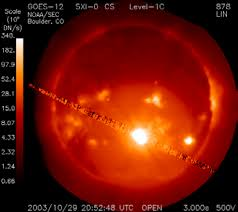 GOES 12
2001-2007
GOES 13-15
2006-2020
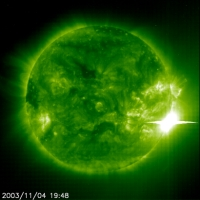 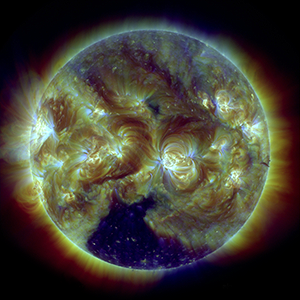 SUVI
SOHO EIT
1996-
SDO AIA
2010-
[Speaker Notes: First proposed GOES X-ray imager in 1970s
First formal study for what became GOES-12 SXI started in 1980s]
Forecast Applications
Provide advance warning of solar activity
“Over the horizon” look at active regions rotating onto the Earth-facing side of the sun
Provide warning of recurring geomagnetic storms
Tracking coronal holes as they rotate across the solar disk
Provide warning of non-recurring geomagnetic storms
Identify, locate, and characterize eruptions (flares, coronal mass ejections)
Provide warning of solar radiation storms
Identify, locate, and characterize eruptions (flares, coronal mass ejections)
Assess solar flaring probability
Intensity and complexity of solar active regions
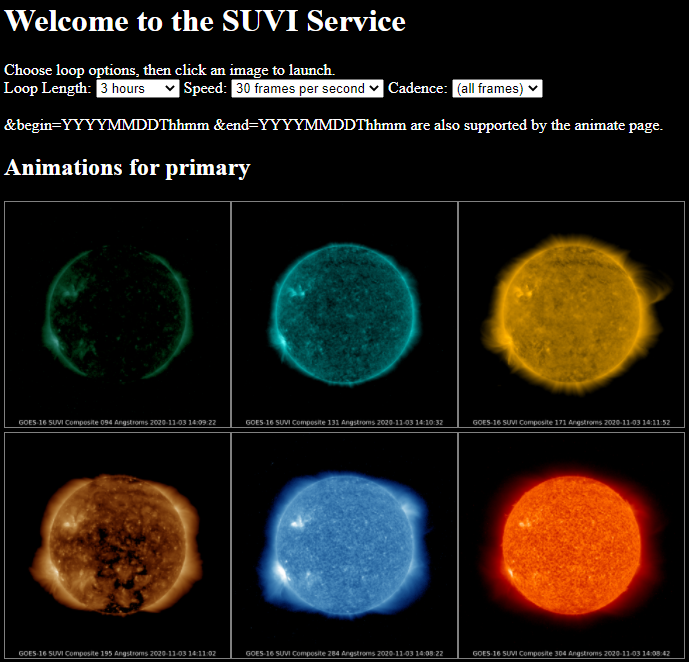 Data
Used primarily for situational awareness

Auto updating loops with selectable
Duration: 3 hrs to 8 days
Speed: 10 to 60 fps
Cadence: 4 min to daily
Data Products
[Speaker Notes: SWPC doesn’t use the L1b products]
GOES 16-17 SUVI Status
GOES 16 SUVI is the primary EUV imager for operations
GOES 17 SUVI was brought into operational service at SWPC and to the public on August 24, 2021
SWPC now has fully redundant solar EUV imaging
In addition, NASA’s SDO AIA imager provides backup, non-operational EUV imaging
9.4 nm light leak
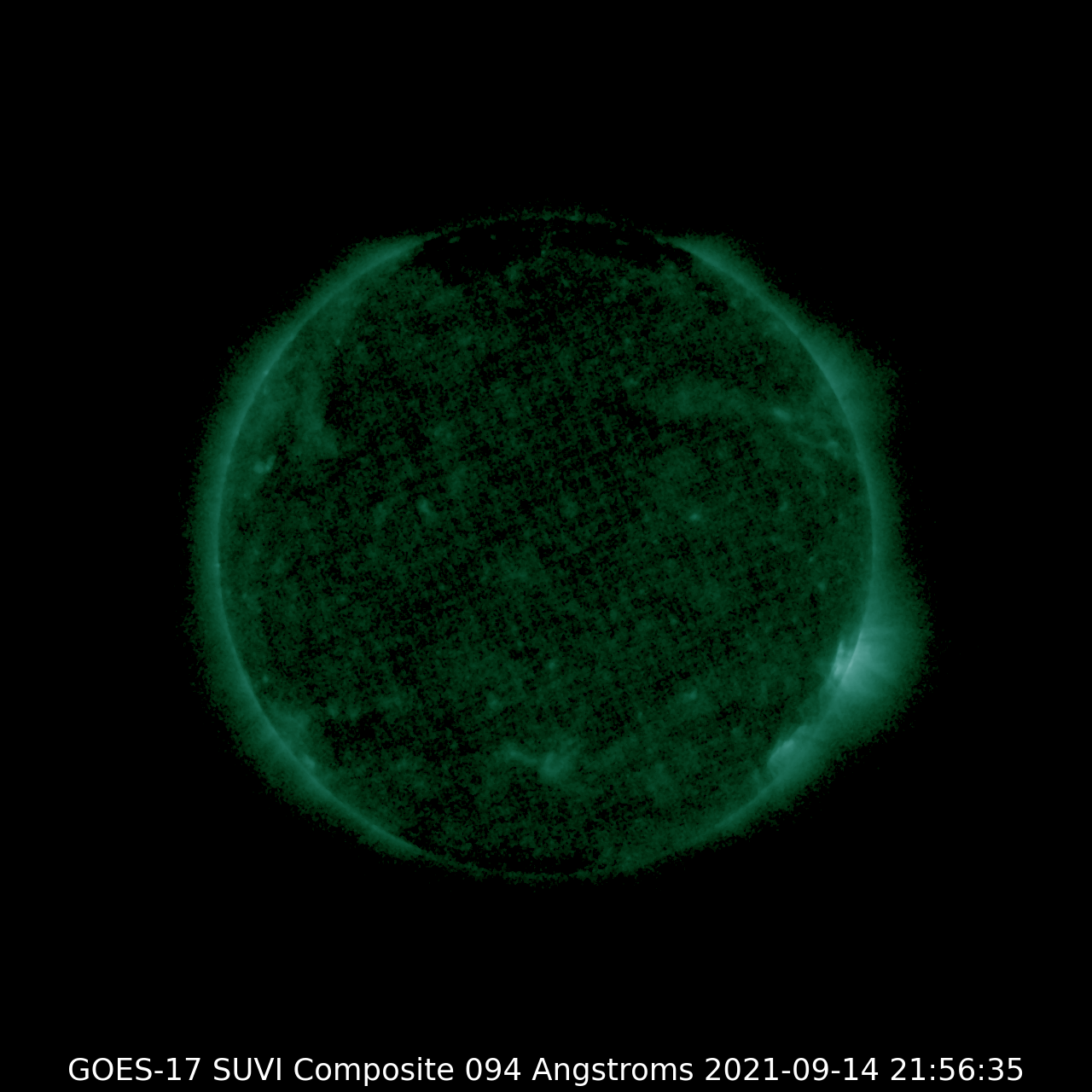 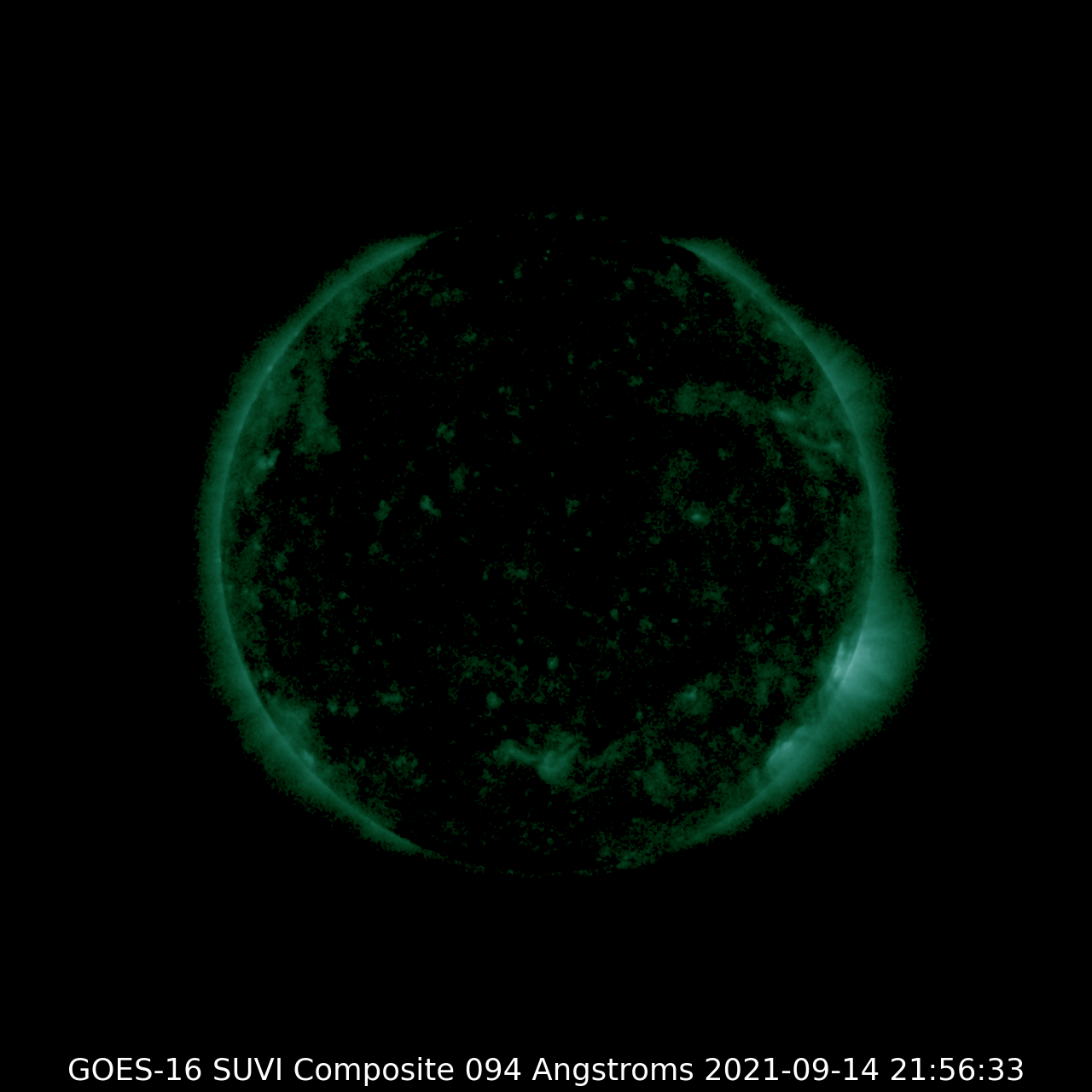 GOES-16
GOES-17
Channel Cross-Talk
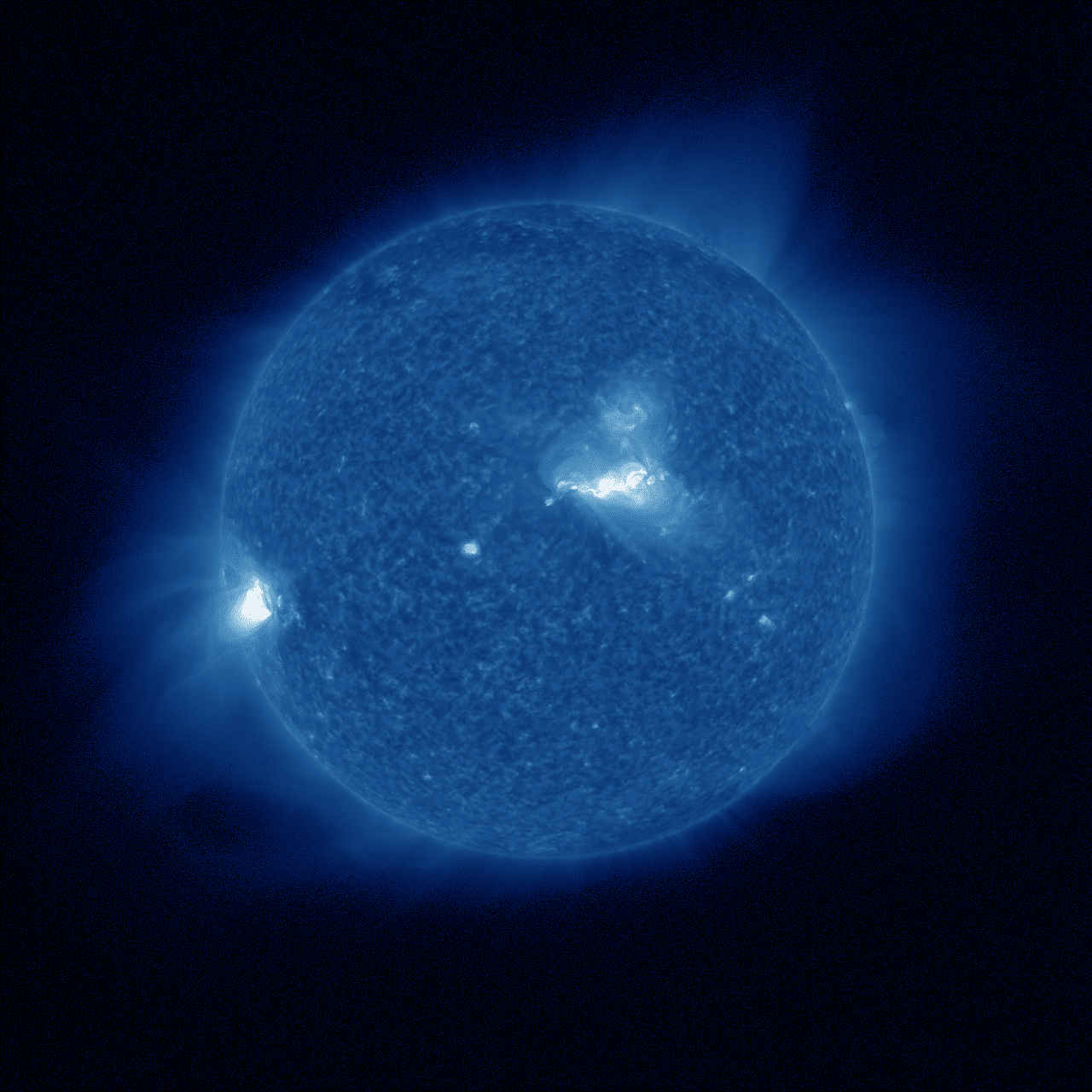 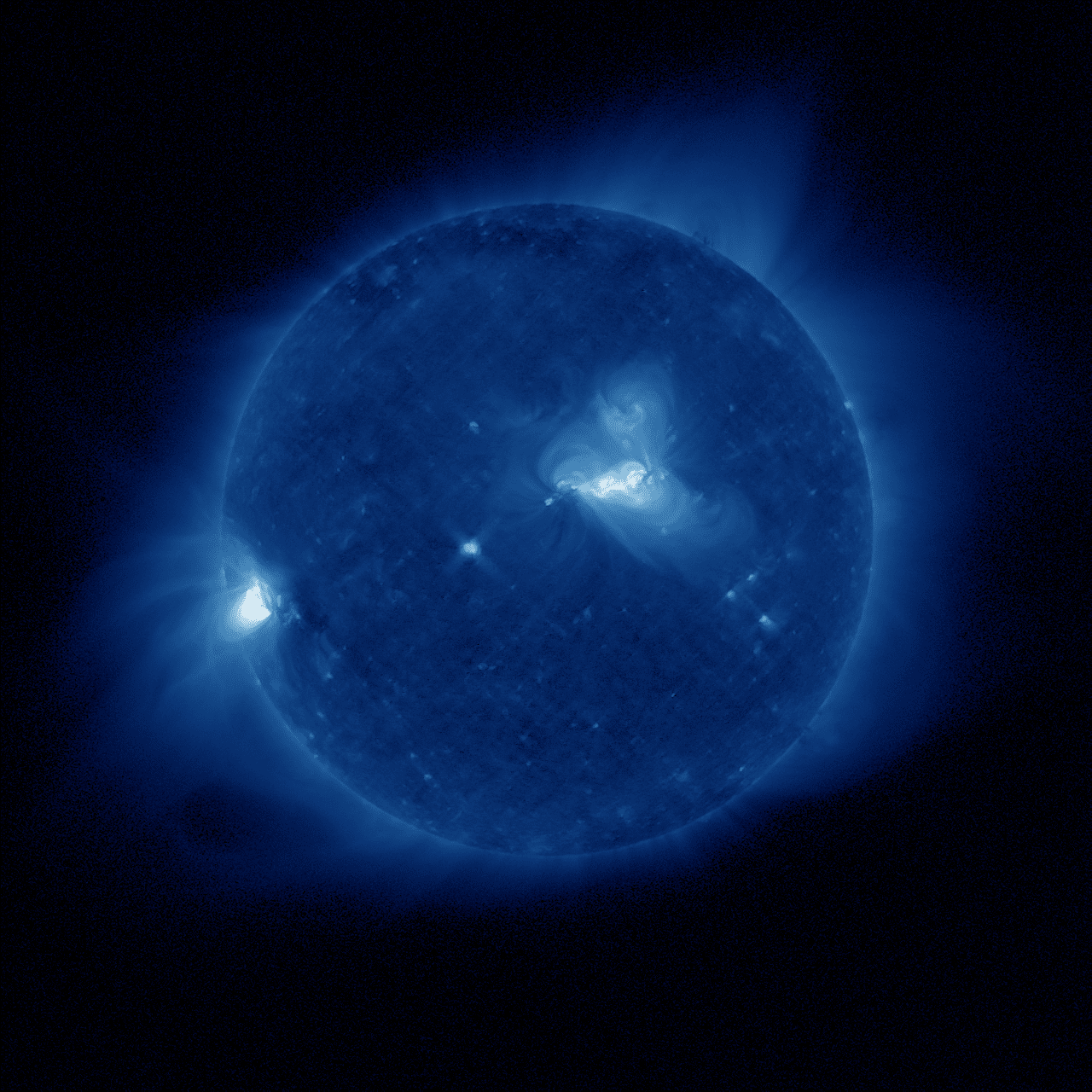 30.4nm -> 28.4nm cross-talk
Thematic Map Improvements
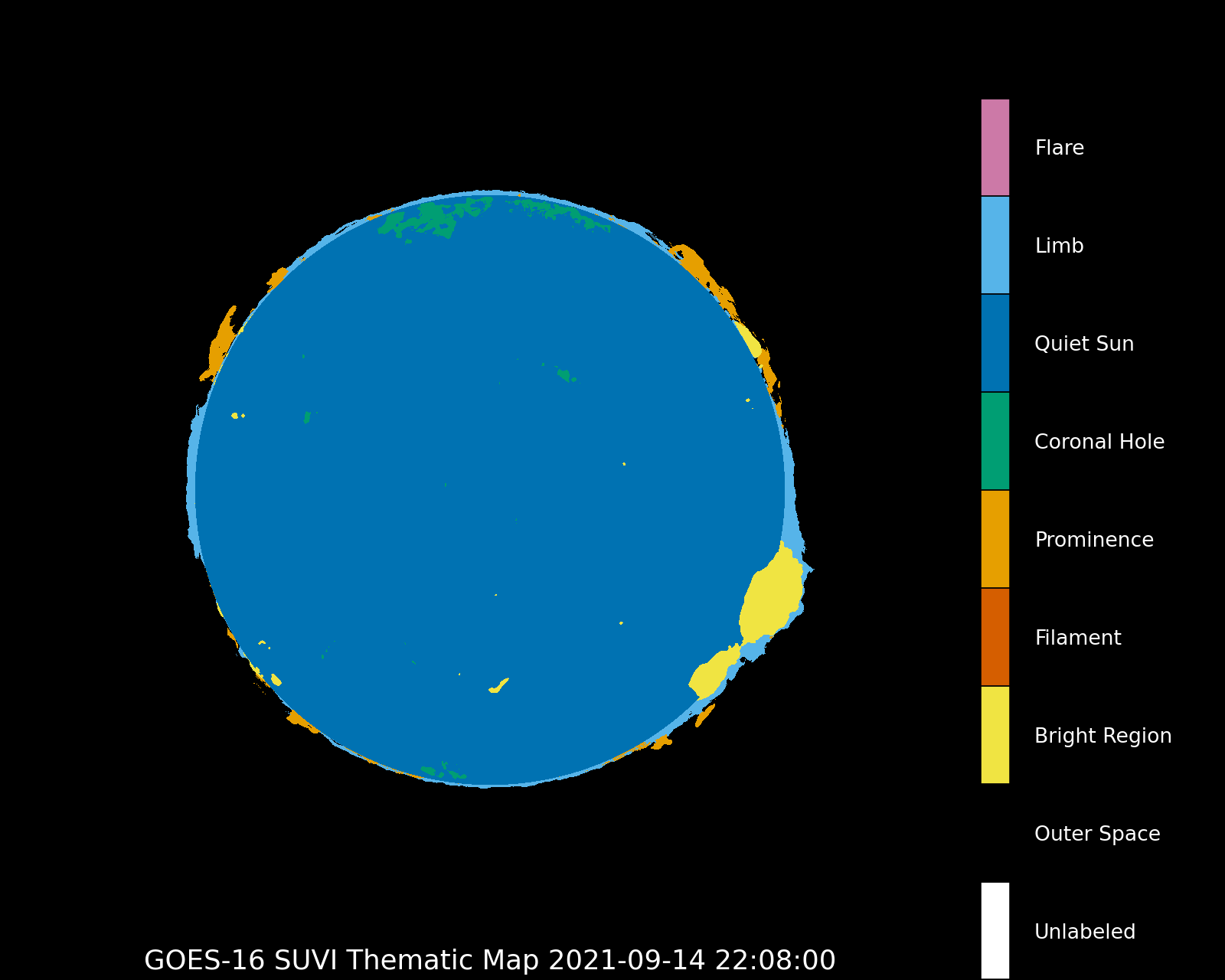 Summary
GOES-17 SUVI is a success 
Minor product issues/features exist
Meets the operational needs of SWPC

NCEI & Program persistence in overcoming issues and improving products